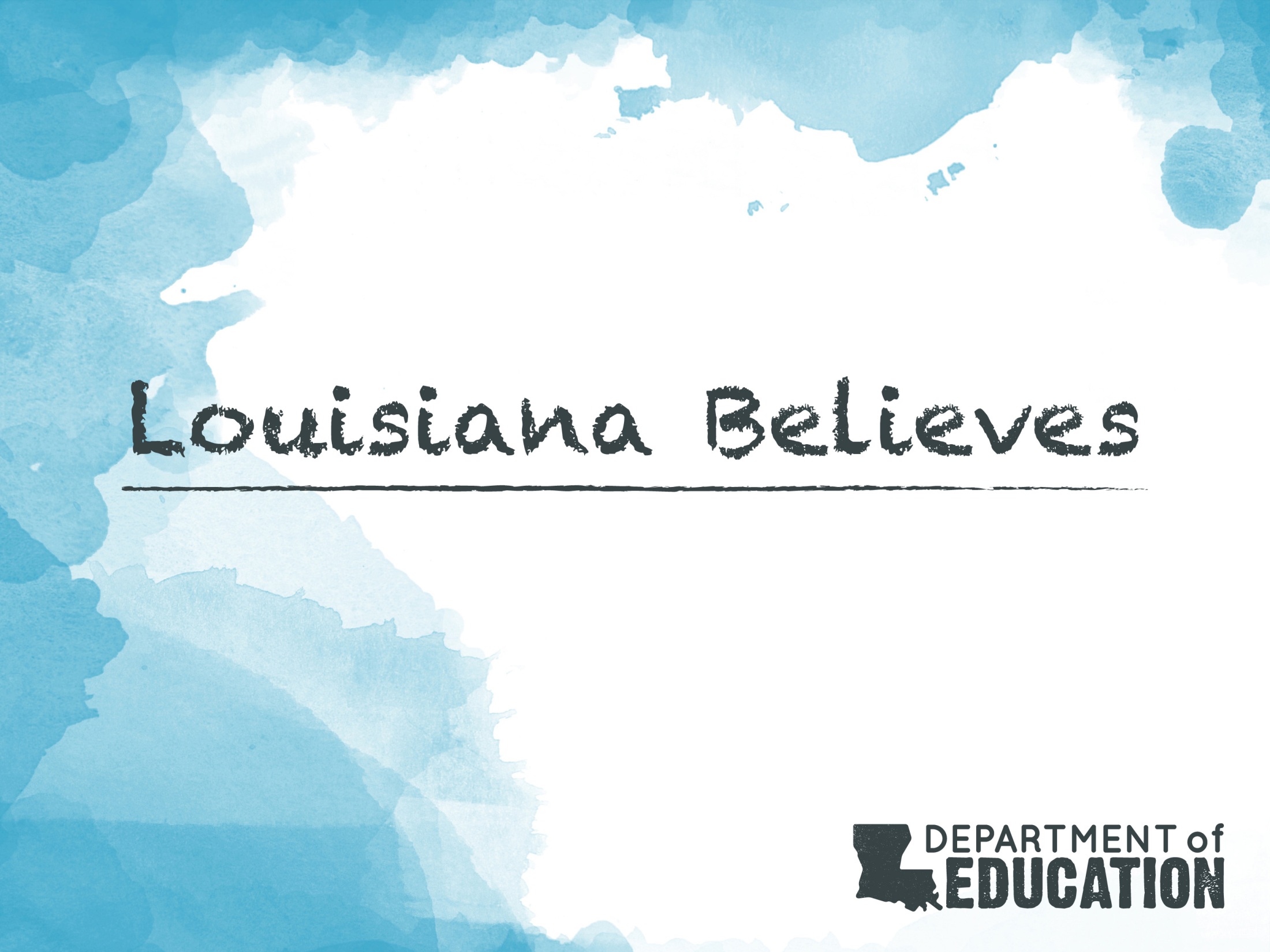 Louisiana’s Students and ESSA
 Spring 2016
Agenda
Meeting Purpose and Objectives

Louisiana’s 2025 Plan and Challenges

ESSA Implementation

Next Steps

Contact
2
Purpose and Objectives
The purpose of today’s meeting is to begin the dialogue on what opportunities are provided to students through the new federal law, Every Student Succeeds Act (ESSA), and what updates need to be made to Louisiana’s education system as a result. 

This feedback will be captured and submitted as part of Louisiana’s ESSA plan next year. 

In today’s meeting, we will

review Louisiana’s 2025 plan and challenges that exist in reaching this plan;

discuss at a high level the opportunities that exist for students through the Every Student Succeeds Act and what impact it could have on Louisiana’s accountability system; 

and discuss next steps in the engagement process as Louisiana works to develop its ESSA plan.
3
Agenda
Meeting Purpose and Objectives

Louisiana’s 2025 Plan and Challenges

ESSA Implementation

Next Steps

Contact
4
Guiding Beliefs
Louisiana’s students—all of them, no matter race, disability, or creed—are as smart and capable as any in America. They have gifts and talents no lesser than those given to any children on this earth.

As educators, we have a powerful role to play in helping them overcome the challenges they will experience on the way to leading healthy and productive lives as adults.

During the rest of our time together today, we will focus on how we help 700,000 young people to overcome these challenges.
5
[Speaker Notes: Here are the places we have made traction]
Louisiana’s Priorities
Unify child care, Head Start, and prekindergarten to prepare every student for kindergarten.  

Align standards, curriculum, assessment, and professional development that are as challenging for students and educators as any in America.

Prepare every educator under a mentor educator through a professional residency.

Create opportunity for every graduate through Jump Start, Advanced Placement, and other early college pathways to a funded education after high school.

Focus relentlessly on students in persistently struggling schools by transforming those schools and creating new options.
6
[Speaker Notes: Here are the places we have made traction]
Evidence of Progress for All Students
Louisiana’s students are demonstrating that they are indisputably as capable as any in America.

Louisiana fourth-grade students achieved the highest growth among all states on the 2015 NAEP reading test and the second highest growth in math. In 2013, Louisiana’s low-income fourth-grade readers trailed low-income students nationwide in reading at proficient levels by five percent. As of 2015, there is no gap.

The Louisiana class of 2015 showed greater improvement on the ACT than did any senior class in states using the ACT as their state test. Since 2012, the number of African American students achieving a college-going ACT score has increased by 40 percent. 

Louisiana’s 2015 high school graduation rate was an all-time high of 77.5 percent. African American students led the state in 2015, increasing graduation levels by 3.5 percent.

Louisiana’s class of 2015 Advanced Placement® results showed greater annual improvement than any state other than Massachusetts. The number of African American students earning credits since 2012 has increased by 160 percent.
7
Challenges Persist
In spite of great progress, data indicate that challenges to achieving prosperous adult lives persist for many Louisiana students. These challenges can be met through opportunities within ESSA, Louisiana’s accountability system, and state policies. 
Many students graduating from high school are required to repeat high school coursework when they arrive in college because they have yet to master fundamental skills.
As we raise expectations to better prepare students for life after high school, we risk widening achievement gaps among student groups.
Disadvantaged students experience not only these gaps but also less access to enriching experiences that may spark lifelong interests.
And they are more likely to attend schools that struggle year after year.
Underlying all of this is a need to celebrate and strengthen the teaching profession.
Challenge: Mastery of Fundamental Skills
The percentage of students scoring NAEP “Proficient” or LEAP “Mastery” roughly corresponds with the percentage of adults completing college. Below are fourth-grade reading scores.
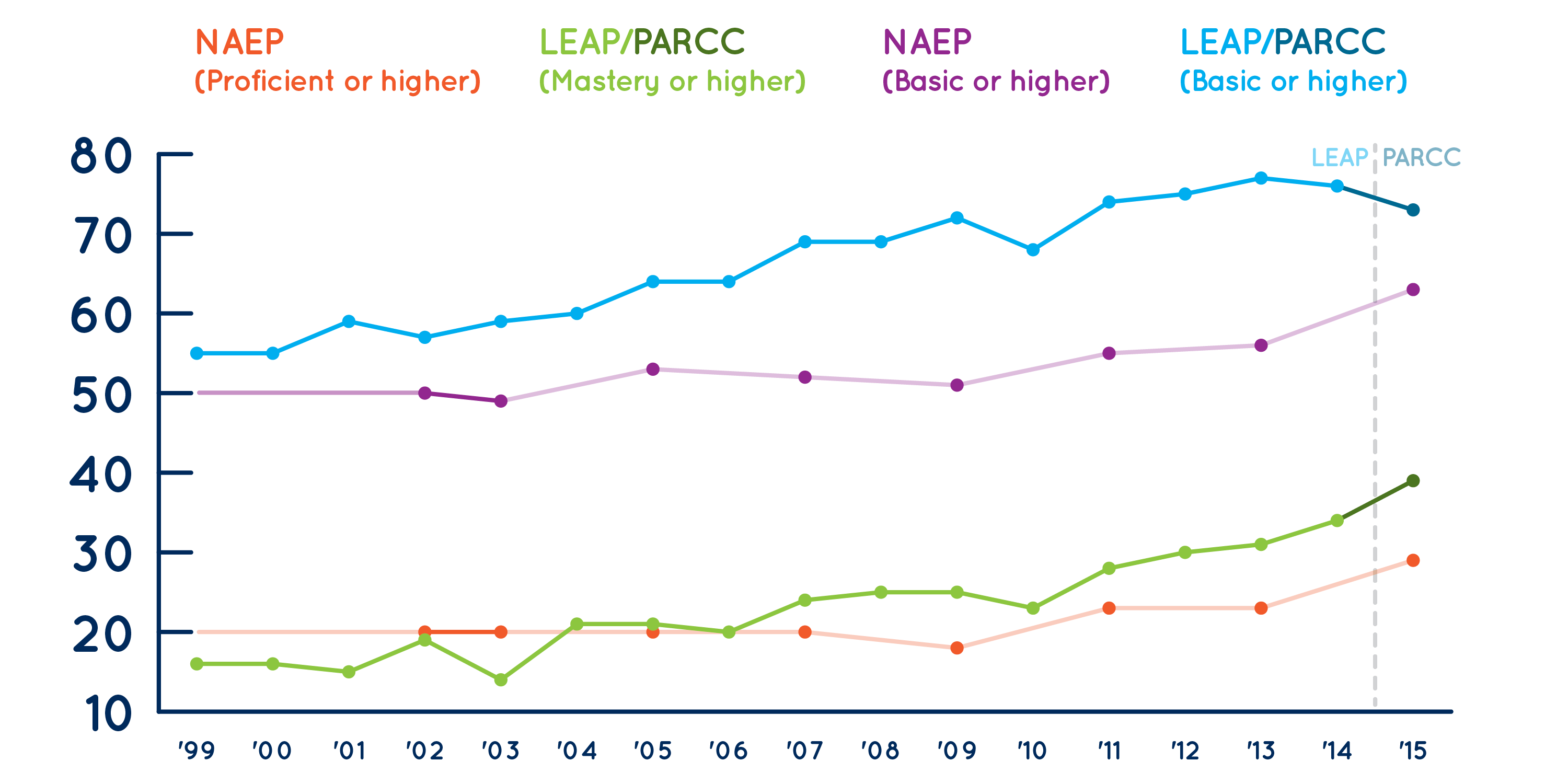 9
Challenge: Mastery of Fundamental Skills
Most jobs in Louisiana require some education after high school, primarily at a four-year college or at a two-year technical and community college. However, in 2014, less than 23 percent of the Louisiana workforce had a four-year degree. To meet Louisiana’s future job needs, that number must double.
Less than 40 percent of students that enroll in a Louisiana college or university graduate in 150 percent of normal time (3 years for an associate’s degree and 6 years for a bachelor’s degree).
Challenge: As Expectations Rise, Gaps Can Widen
Historically disadvantaged students disproportionately struggled when measured on expectations, even in demonstrations of a basic level of proficiency. The graphs below show the percent of students scoring Basic or above on grade 3–8 ELA and math assessments from 2012 to 2015.
Challenge: Access to Enriching Experiences
In order for students to be successful in school and in life, it is important that their individual needs and interests be met. Louisiana students need affordable access to advanced coursework, the arts, dual-language options, and other courses that can be life-changing for children.

However, gaps still exist in the opportunities provided to students to enroll in enrichment courses or ones that address their unique interests or needs.
12
Challenge: Struggling Schools Serve Large Groups of Disadvantaged Students
Despite significant student achievement gains statewide in recent years, some schools continue to struggle to provide a quality education to all students. 

Statewide, 100 schools that are not alternative schools have graduated fewer than two-thirds of students on time or have 12 percent or fewer students scoring Mastery or above every year for the past three years. These schools are dramatically more likely to serve African American students than are other schools.
13
Challenge: Celebrating and Strengthening the Profession
We can only overcome students’ challenges if the teaching profession is attractive to college graduates and if educators sustain their careers in schools.

On a 2014 survey, 67 percent of Louisiana school system leaders reported that staffing needs were not met in certain certification areas and schools.
In 2015-2016, 12 percent of secondary math and science classes and 19 percent of special education classes in Louisiana public schools were taught by out-of-field teachers.

Low-performing/low school performance growth schools experience greater difficulty recruiting and retaining certified teachers.
The average teacher salary is $1,679 lower at low-performing/low-growth schools (bottom quartile) than at top-performing/top-growth schools.

On a 2014 survey, 50 percent of teachers with less than three years of teaching experience reported they did not feel fully prepared for the realities of a classroom in their first year of teaching.
41 percent reported needing more preparation in teaching students how to read.
42 percent reported needing more preparation in teaching students with diverse needs.
14
Agenda
Meeting Purpose and Objectives

Louisiana’s 2025 Plan and Challenges

ESSA Implementation

Next Steps

Contact
15
ESSA: Civil Rights in Education
In the United States, the vast majority of education policies are determined at the state and local levels. Federal law establishes minimum requirements in all states, primarily addressing the civil rights of historically disadvantaged student populations.

1965: The federal role in public education expanded dramatically as part of the push to assure civil rights of disadvantaged Americans. The Elementary and Secondary Education Act (ESEA), authorized in 1965, created specific, targeted programs for the poor through Title I. The Act has been reauthorized five times since.

2002: No Child Left Behind (NCLB) Act was a recent reauthorization of ESEA, requiring that schools measure student achievement in uniform ways that intervene in instances of failure to close achievement gaps between disadvantaged students and their peers.

2015: The Every Student Succeeds Act (ESSA) maintains the NCLB requirement that states, districts, and schools maintain uniform measurement, reporting of results, and rating of schools. However, states and districts have greater discretion to design elements of the improvement systems than existed under NCLB.
16
ESSA: What is Required and What is Not
ESSA requires that every state submit a plan to the federal government in roughly the next year. The plan should build on what is working to help students overcome challenges and to provide teachers clarity and consistency. It does not necessitate a radical overhaul:
Adoption of statewide standards in math and English aligned with entrance requirements of public higher education and relevant career and technical education standards
Assessment of all students in the same grades and subjects as required under NCLB
Reporting on specific metrics, including student outcomes and subgroup results, at the school and school system level to address student equity gaps
A rating system for all schools, identification of schools in need of comprehensive and targeted support and improvement, and a plan for improvement in those schools
Authorization of federal education funding and competitive grant opportunities
While state laws or rules require certain actions of school systems, federal laws do not require the following: 
The use of specific standards, curriculums, or assessment
Specific interventions, evaluation, and support structures for educators, schools, and school systems 
Specific, national annual progress goals used to evaluate schools, school systems, and states
17
Comparison of ESSA vs. Louisiana Law
18
Comparison of ESSA vs. Louisiana Law
19
Comparison of ESSA vs. Louisiana Law
20
Comparison of ESSA vs. Louisiana Law
21
Comparison of ESSA vs. Louisiana Law
22
ESSA: Louisiana Considerations
Aligning Expectations to Higher Education and Workforce
How should the state’s performance expectations for students and schools best be aligned with expectations for skills in college and in the workplace?
Serving Struggling Students
How should the state best focus schools on struggling students? What tools and skills do educators need in order to serve those students?
Transforming Struggling Schools
What does evidence tell us about schools that persistently struggle and how best to transform them for students they serve?
Ensuring Access to Enriching Experiences for All Students
What incentives, supports, and other systems must be in place to ensure families and students can choose from programs suited to the needs, interests, and ambitions of each student?
Celebrating and Strengthening the Profession
What are the best means to ensuring that candidates view teaching as a professional opportunity, that they are supported as they come into the profession, and that they continue to have professional opportunities as their careers progress?
23
ESSA Timeline
24
Agenda
Meeting Purpose and Objectives

Louisiana’s 2025 Plan and Challenges

ESSA Implementation

Next Steps

Contact
25
ESSA Statewide Engagement: Summer
Throughout the summer, the Department will host two series of meetings with key stakeholder groups to discuss the opportunities for improving Louisiana’s education system through ESSA.  

The first series, a set of conversations with Superintendent White, will be held this week and next.

June 14: Educators and Education Advocates

June 16: Business Leaders

June 20: Community and Civil Rights Advocates
26
ESSA 2025 Engagement: Summer
The second series will be a statewide discussion on ESSA with Superintendent White in the following cities.
27
[Speaker Notes: Make the ask here that they recruit as many teachers, parents, community members and district leaders to attend the meetings in their area. 

Mention that we will make an official announcement of this schedule of events to the media later this month, to get the word out to the general public to attend as well.]
ESSA 2025 Engagement: Fall
Throughout the summer and fall, the Department will work closely with our state’s advisory group to refine our state’s ESSA plans, based on feedback from stakeholders, including the following:

Louisiana Accountability Commission
Superintendents Advisory Council
Charter School Leaders
Early Childhood Advisory Council
Special Education Advisory Panel
Louisiana Teacher Leader and Supervisor Collaborations (Sept./Nov.)
Board of Regents/Higher Education

If your school system is interested in hosting a community meeting on Louisiana’s ESSA plan this October, please contact vicky.thomas@la.gov.
28
[Speaker Notes: Mention that in October we will be taking a draft of our ESSA plan to as many community meetings as possible to gather feedback. 

If you are interested in hosting one of these meeting, please contact the Department.]
Additional Engagement Opportunities
Beyond ESSA, the Department is continuing its commitment to keep educators and parents informed of tools and resources that are available to support learning in the classroom and at home. 

In preparation of the release of LEAP student reports later this summer, the Department will release updated tools to support parents, teachers, and principals in early July in the Family Support Toolbox: 

Parent Guide to LEAP Student Results: helps parents read and interpret the LEAP student reports, with accompanying online resources
Teacher Guide to LEAP Student Results: helps teachers interpret the student reports and use the data to make adjustments to instruction
Parent Conversation Guide for Teachers: talking points to help guide teachers’ conversations with parents about the LEAP student reports 
Back-to-School Parent Night Presentation: to be used during back-to-school parent nights to discuss the student reports and what parents can expect from them about their child’s performance on the LEAP tests

We encourage all of our education partners to help us distribute these materials to parents and teachers. Please contact assessment@la.gov with questions.
29
Agenda
Meeting Purpose and Objectives

Louisiana’s 2025 Plan and Challenges

ESSA Implementation

Next Steps

Contact
30
Questions
If you have questions about today’s discussion, please contact me at john.white@la.gov.

If you have questions about the schedule of summer statewide ESSA meetings, or would like to host a community meeting in October, please contact vicky.thomas@la.gov.